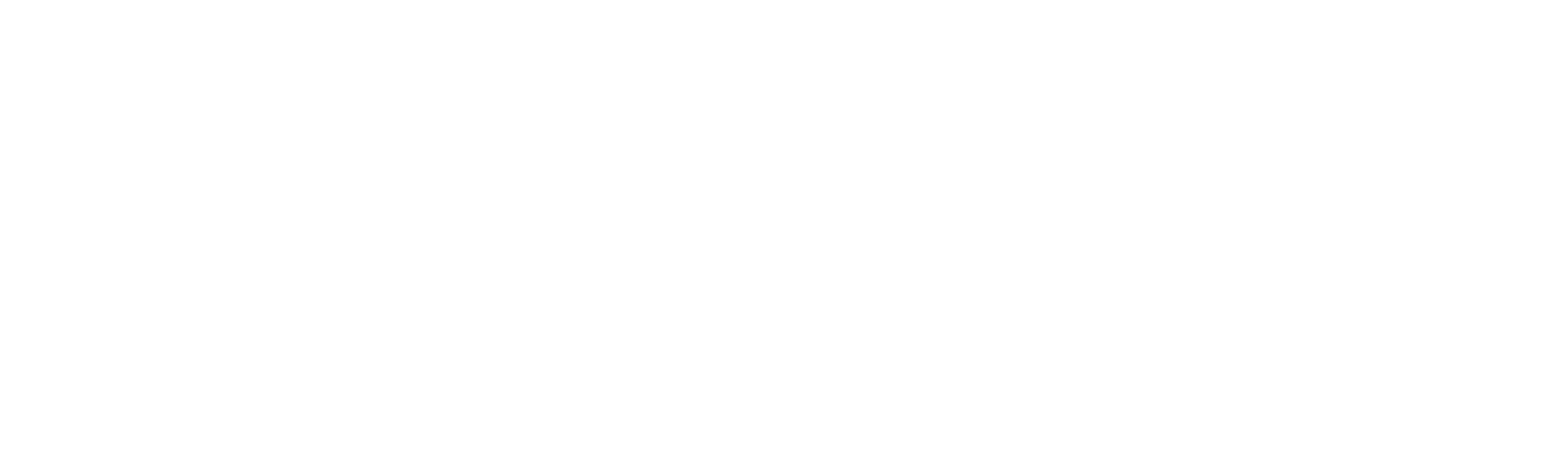 DPR Overview
City of Palm Bay
Review Packages
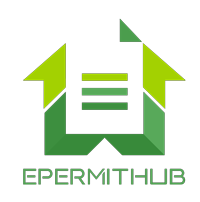 Review Package - Definition
Electronic organizational tool to collect documents for a review cycle.  Review packages control when the public portal is open to accepting additional documents for review.  Packages align to review cycles.
[Speaker Notes: Auto-routing plan reviews refer to a process where digital plan review software automatically routes construction project plans to the appropriate reviewers or stakeholders for evaluation and approval. This technology-driven approach eliminates the need for manual distribution of physical documents or manual assignment of reviewers, streamlining the plan review process and improving efficiency.]
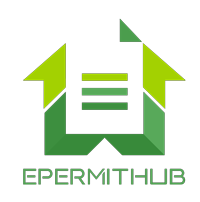 DPR File Type Roles
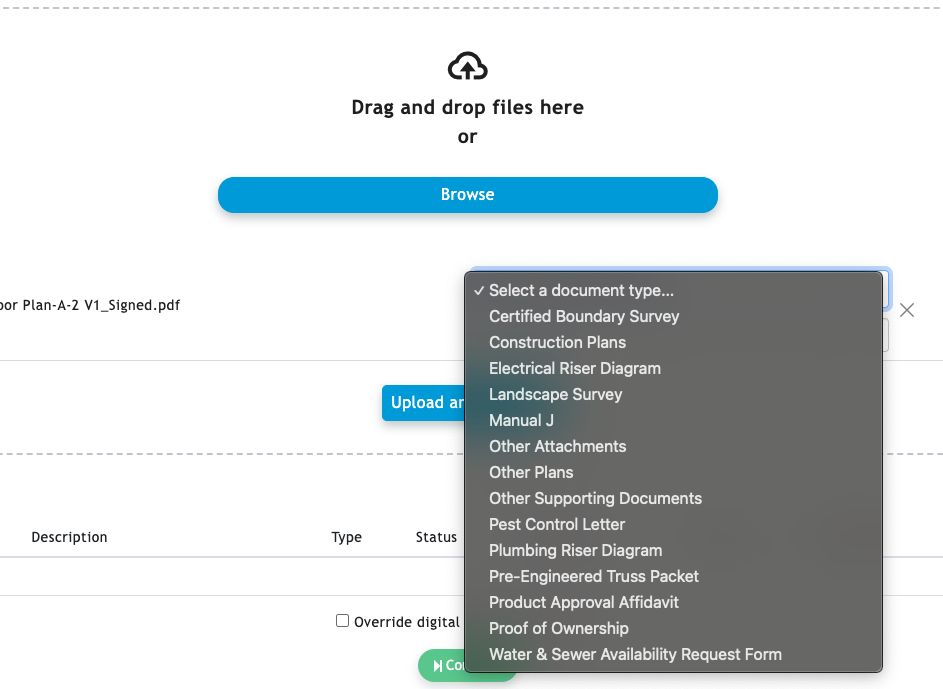 Plans
Supporting Document
Attachment
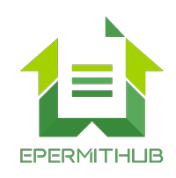 Sheet Number Recommendations
Use table of contents (bookmarks) whenever possible, especially if using numeric only sheets
Use the following format
[SHEET NUMBER] [SHEET TITLE]
If not using a table of contents, using an alpha/numeric sheet pattern will provide better accuracy in identifying sheet number
Do not change sheet numbers for resubmittals
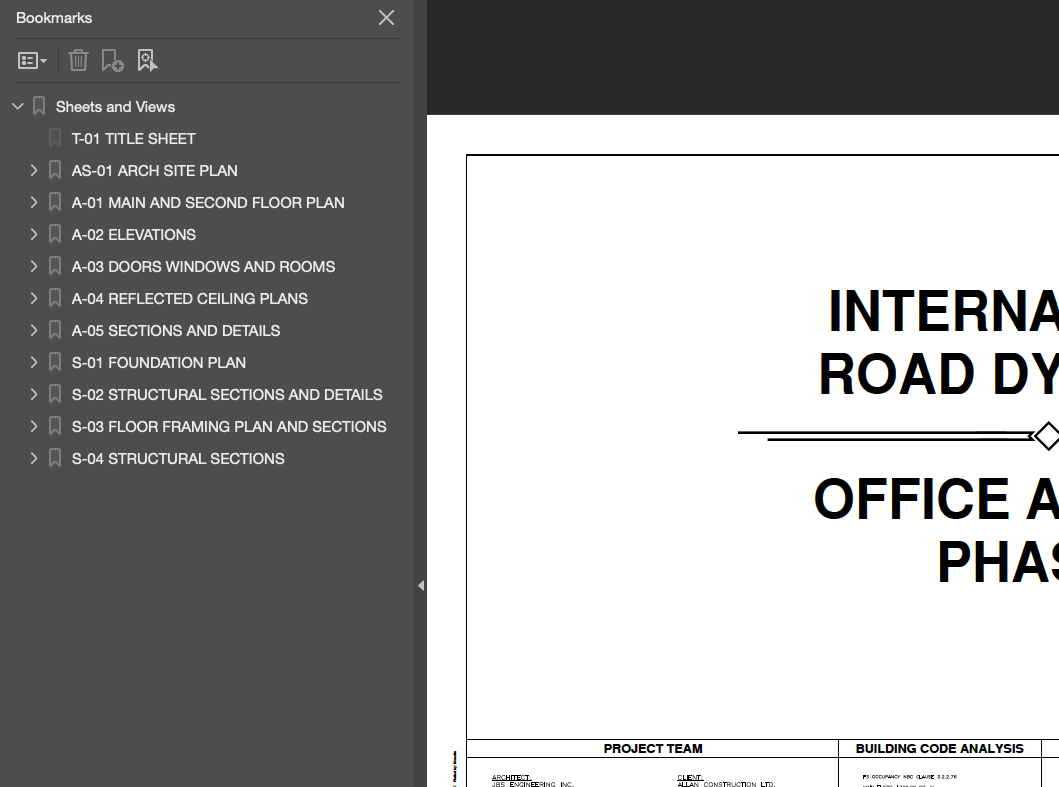 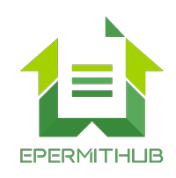 Review Package Statuses
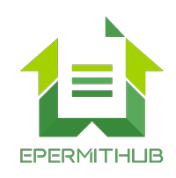 Review Package Statuses
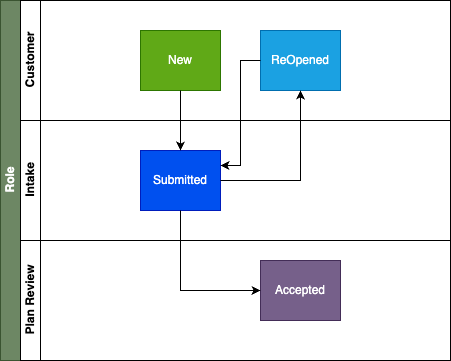 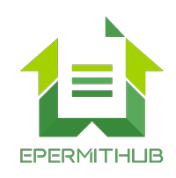 Alerts
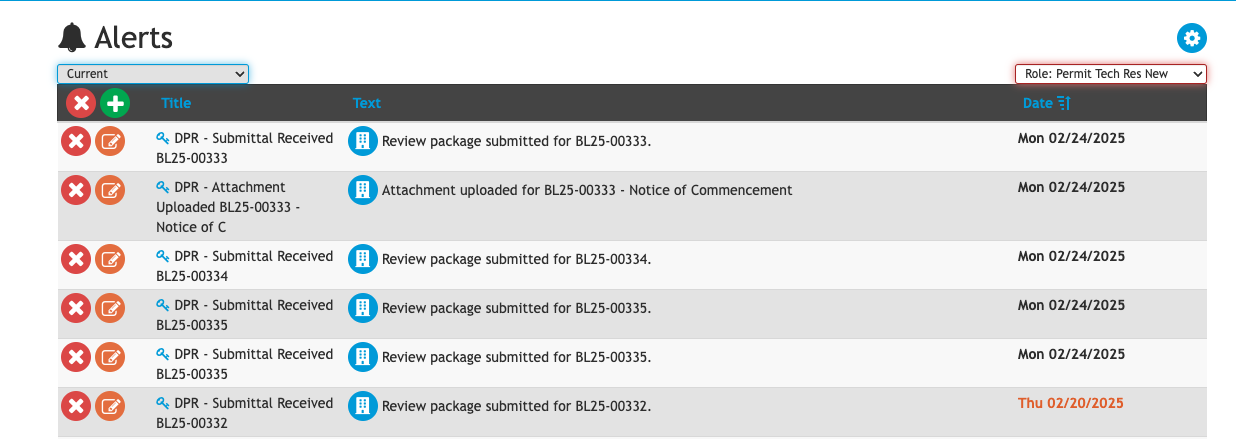 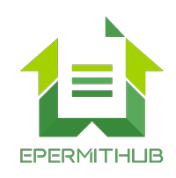 Alerts - Roles
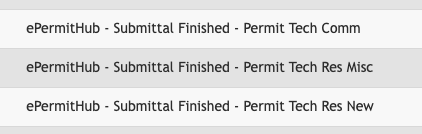 Plan Review
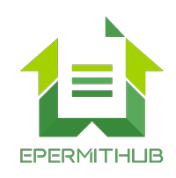 Review Disciplines
Review disciplines are mapped to review tasks found in iMS.
The Digital Plan Room displays the applicable disciplines in the current record’s review tasks.
Each discipline may be assigned a unique color.
A discipline may be mapped to more than one review task in iMS.
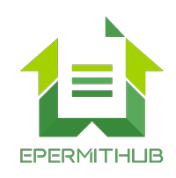 Review Disciplines
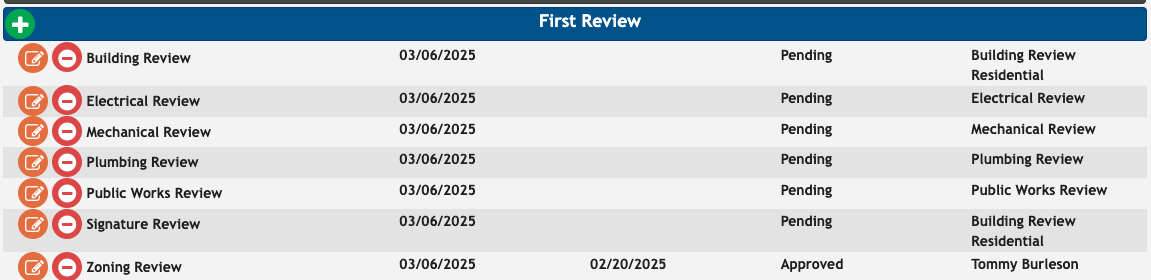 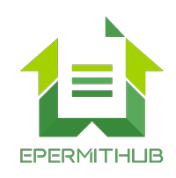 Test Record
BL25-00338
Sheet being resubmitted A-102
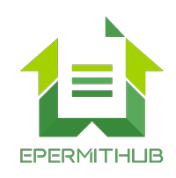 Issues, Conditions, Notes, Internal
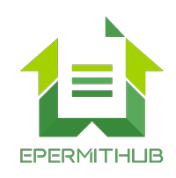 Issue Life Cycle
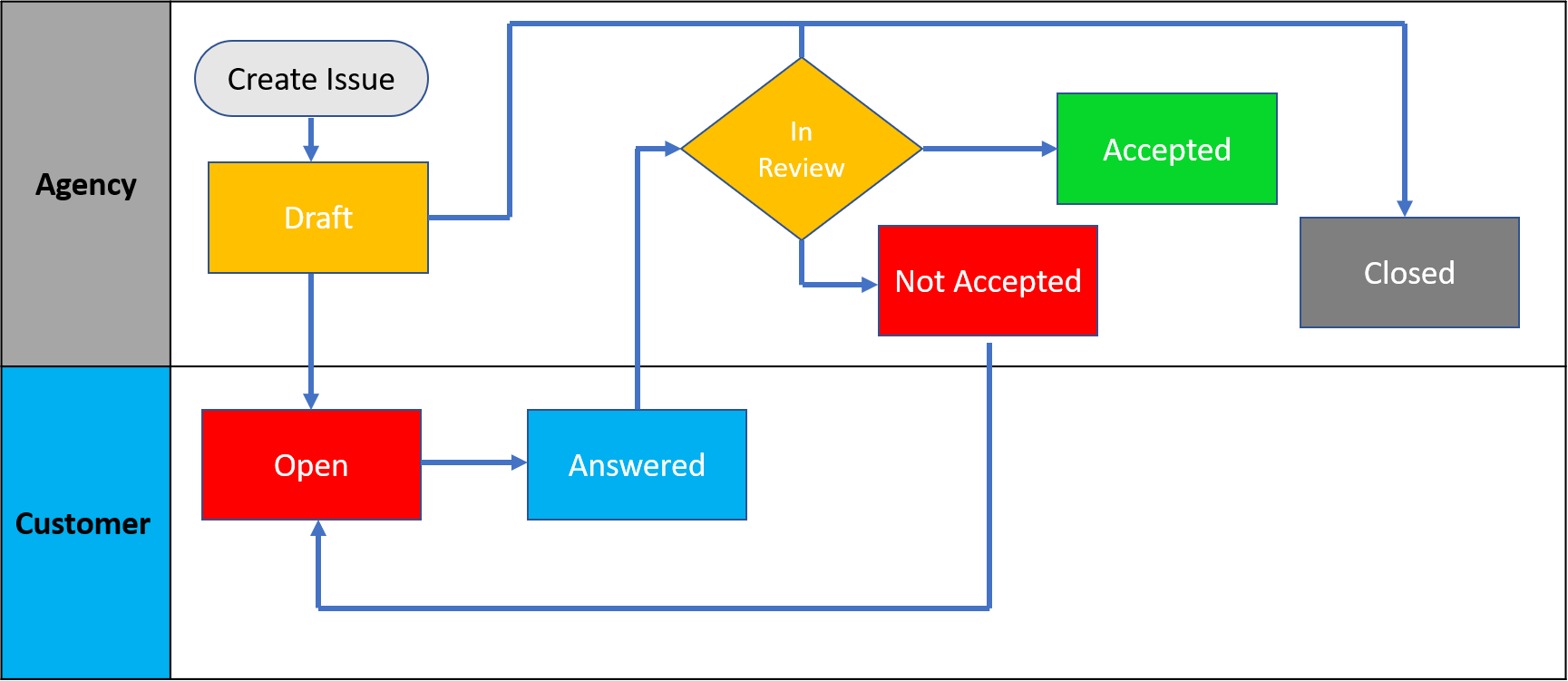 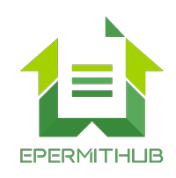 Comment Publishing
Print Sets
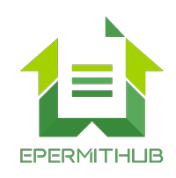 Print Sets
Automated and dynamic PDF creation of Plans and Documents from the Digital Plan Room
Approved Documents may be stamped manually or automatically
The customer is notified documents are ready for downloading
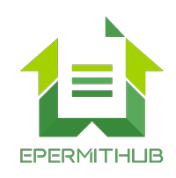 Stamps
Manually apply to sheets/pages on plans and documents
May include any dynamic data from the application
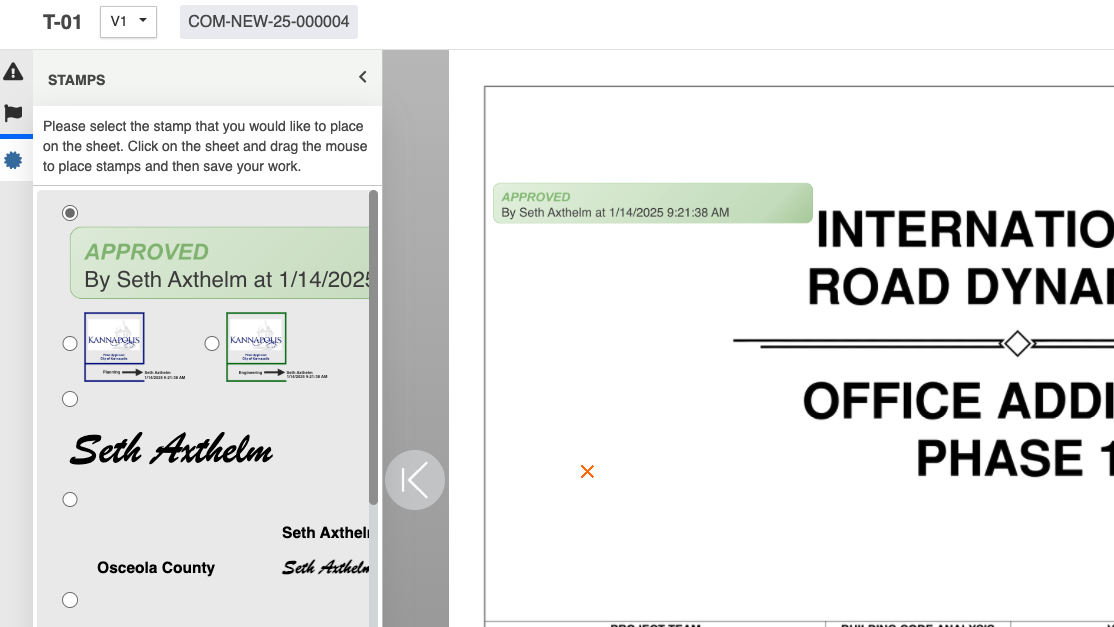 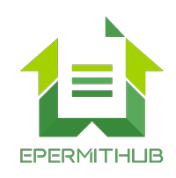 Watermarks
Automatically applied at print set creation
Configured for placement and opacity
May include any dynamic data from the application
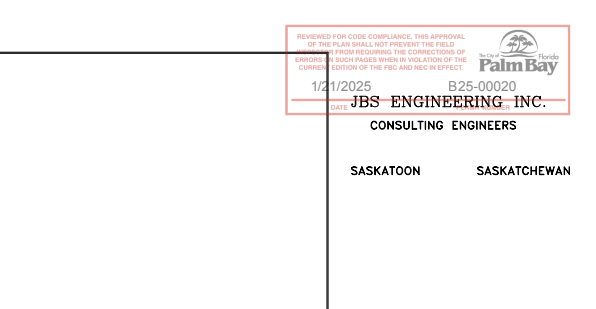 Comment Library
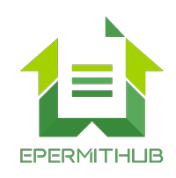 Comment Library
Pre-defined/loaded library of comments organized into books and chapters 
Comments may be configured with references to code and ordinance sections
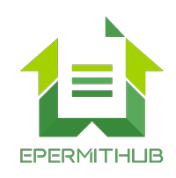 Comment Library
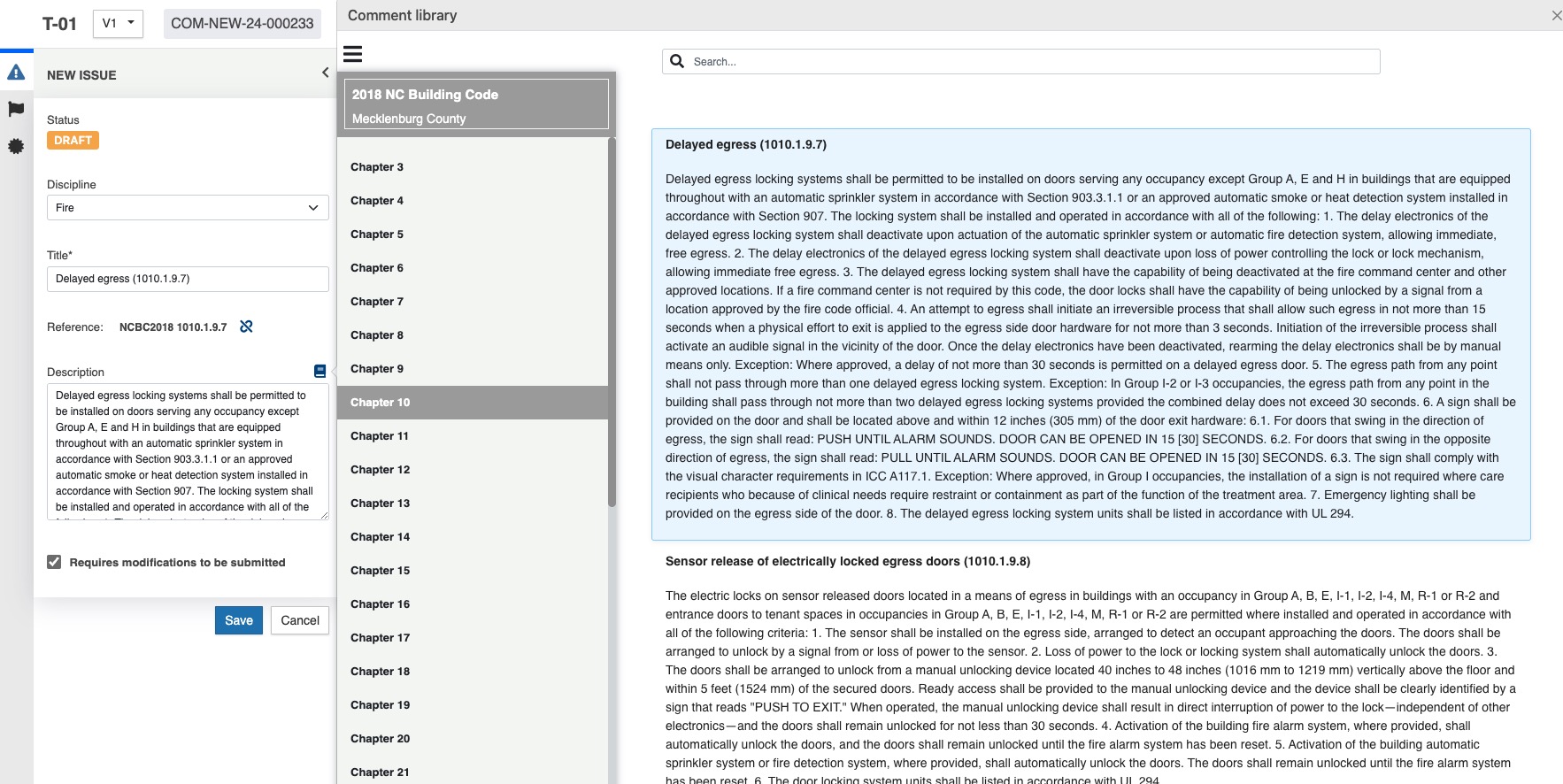 Questions
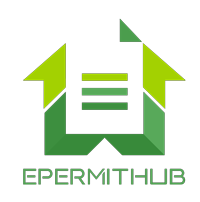 DPR File Type Roles
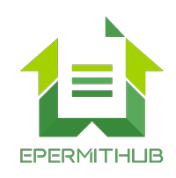 Plan Room Tabs
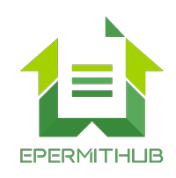 Plan Room Project Statuses